Concept 2.5: Hydrogen bonding gives water properties that help make life possible on Earth
All organisms are made mostly of water and live in an environment dominated by water
Water molecules are polar molecules, with the oxygen region having a partial negative charge (d−) and the hydrogen region a slight positive charge (d)
Two water molecules are held together by a hydrogen bond
© 2016 Pearson Education, Inc.
Figure 2.16
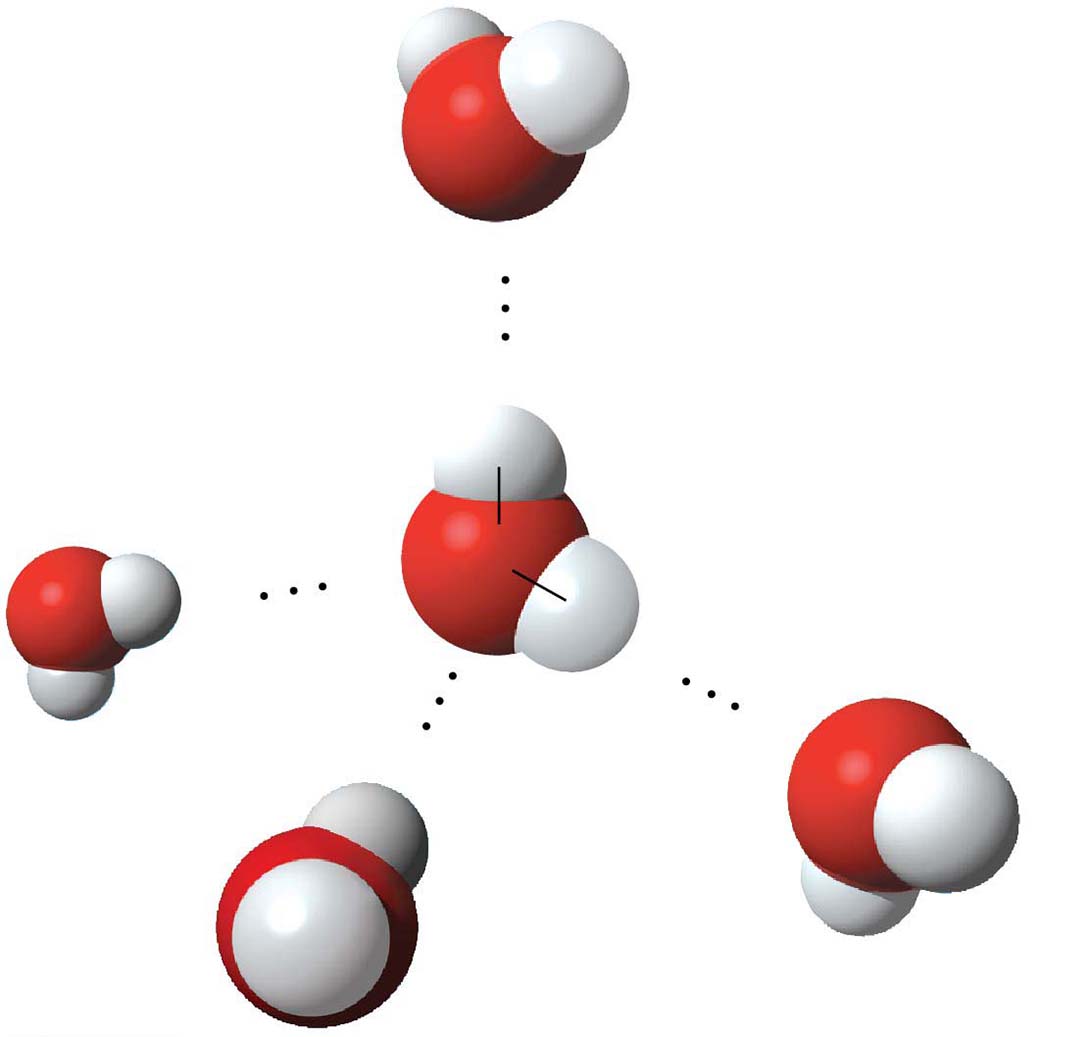 
Hydrogen
bond

H
Polar covalent
bonds
O


H




© 2016 Pearson Education, Inc.
[Speaker Notes: Figure 2.16 Hydrogen bonds between water molecules]
Four emergent properties of water contribute to Earth’s suitability for life:
Cohesive behavior
Ability to moderate temperature
Expansion upon freezing
Versatility as a solvent
© 2016 Pearson Education, Inc.
Cohesion of Water Molecules
Water molecules are linked by multiple hydrogen bonds
The molecules stay close together because of this; it is called cohesion
© 2016 Pearson Education, Inc.
Cohesion due to hydrogen bonding contributes to the transport of water and nutrients against gravity in plants
Adhesion, the clinging of one substance to another, also plays a role
© 2016 Pearson Education, Inc.
Animation: Water Structure
© 2016 Pearson Education, Inc.
Figure 2.17
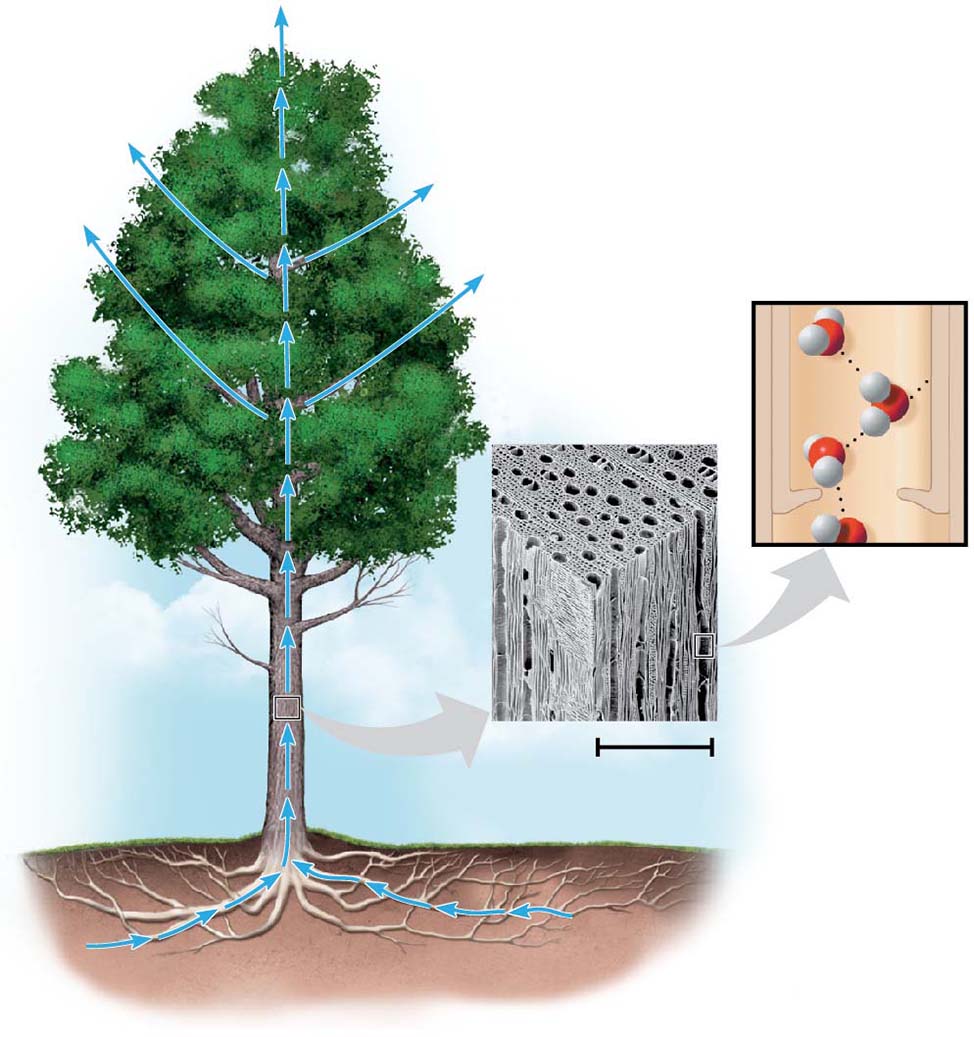 H2O
Adhesion
Two types
of water-
conducting
cells
Cohesion
Direction
of water
movement
300 m
H2O
H2O
© 2016 Pearson Education, Inc.
[Speaker Notes: Figure 2.17 Water transport in plants]
Figure 2.17-1
Two types
of water-
conducting
cells
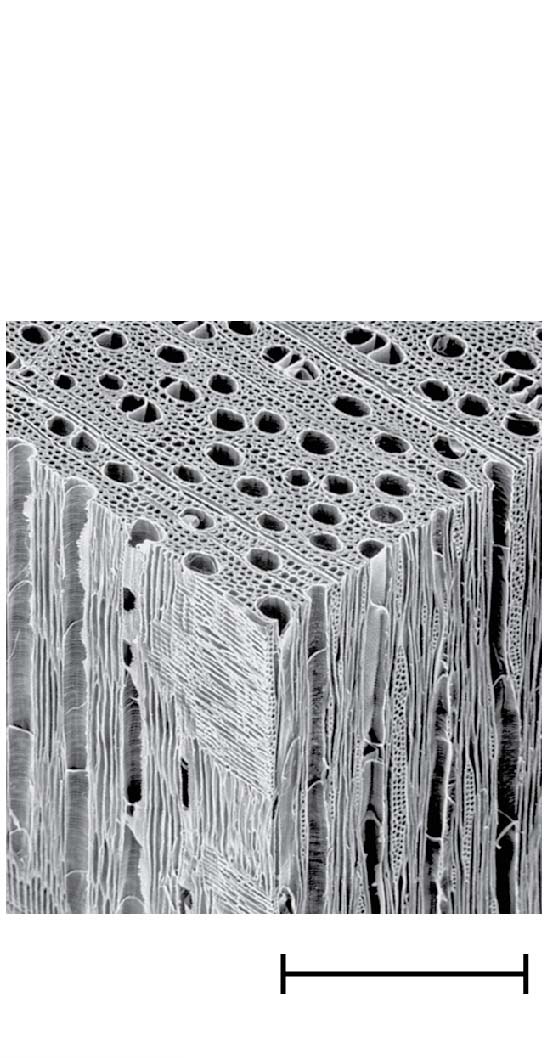 300 m
© 2016 Pearson Education, Inc.
[Speaker Notes: Figure 2.17-1 Water transport in plants (micrograph)]
Surface tension is a measure of how hard it is to break the surface of a liquid
Surface tension is related to cohesion
© 2016 Pearson Education, Inc.
Animation: Water Transport
© 2016 Pearson Education, Inc.
BioFlix: Water Transport In Plants
© 2016 Pearson Education, Inc.
Figure 2.18
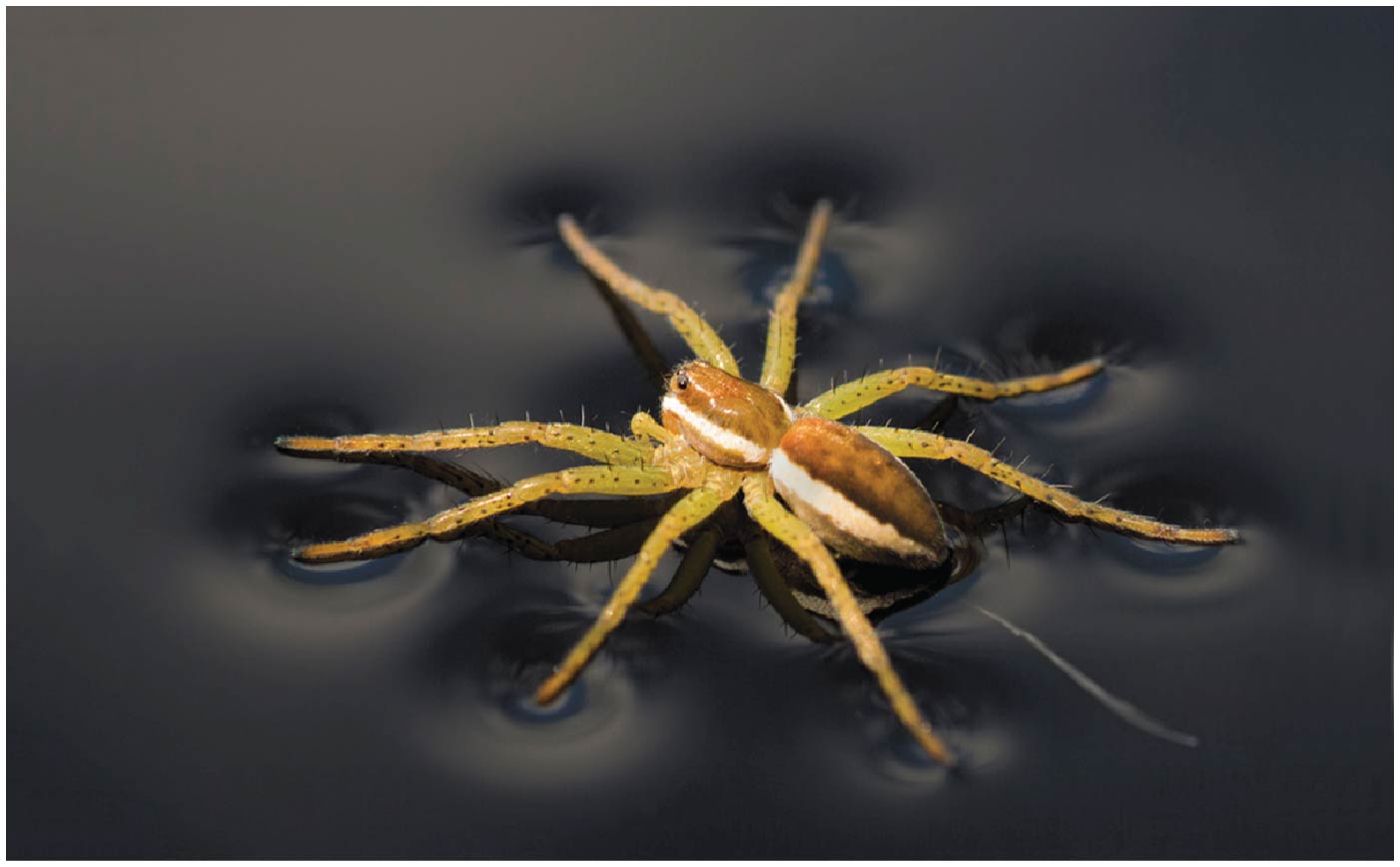 © 2016 Pearson Education, Inc.
[Speaker Notes: Figure 2.18 Walking on water]
Moderation of Temperature by Water
Water absorbs heat from warmer air and releases stored heat to cooler air
Water can absorb or release a large amount of heat with only a slight change in its own temperature
© 2016 Pearson Education, Inc.
Temperature and Heat
Kinetic energy is the energy of motion
Thermal energy is a measure of the total amount of kinetic energy due to molecular motion
Temperature represents the average kinetic energy of molecules
Thermal energy in transfer from one body of matter to another is defined as heat
© 2016 Pearson Education, Inc.
A calorie (cal) is the amount of heat required to raise the temperature of 1 g of water by 1C
The “calories” on food packages are actually kilocalories (kcal), where 1 kcal  1,000 cal
The joule (J) is another unit of energy, where 1 J  0.239 cal, or 1 cal  4.184 J
© 2016 Pearson Education, Inc.
Water’s High Specific Heat
The specific heat of a substance is the amount of heat that must be absorbed or lost for 1 g of that substance to change its temperature by 1C
The specific heat of water is 1 cal/(g  C)
Water resists changing its temperature because of its high specific heat
© 2016 Pearson Education, Inc.
Water’s high specific heat can be traced to hydrogen bonding
Heat is absorbed when hydrogen bonds break
Heat is released when hydrogen bonds form
The high specific heat of water keeps temperature fluctuations within limits that permit life
© 2016 Pearson Education, Inc.
Figure 2.19
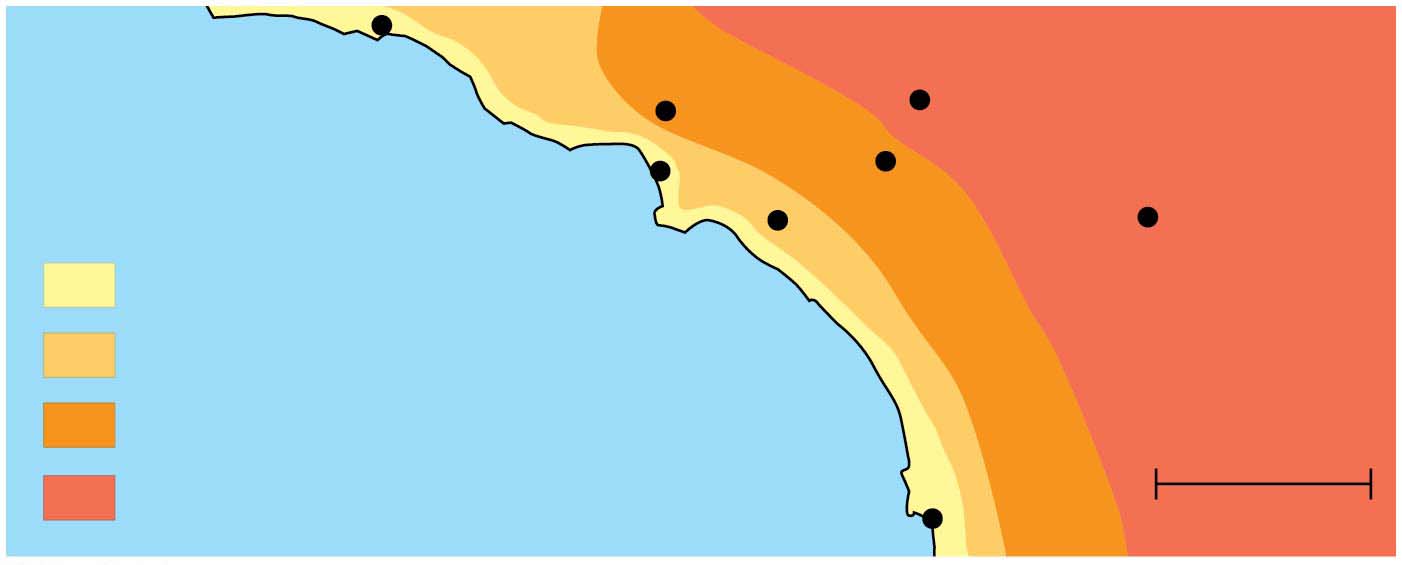 San Bernardino
100
Burbank
90
Santa Barbara 73
Riverside 96
Los Angeles
(Airport) 75
Santa Ana
  84
Palm Springs
106
70s (F)
80s
Pacific Ocean 68
90s
100s
40 miles
San Diego 72
© 2016 Pearson Education, Inc.
[Speaker Notes: Figure 2.19 Temperatures for the Pacific Ocean and Southern California on an August day]
Evaporative Cooling
Evaporation (vaporization) is transformation of a substance from liquid to gas
Heat of vaporization is the heat a liquid must absorb for 1 g to be converted to gas
As a liquid evaporates, its remaining surface cools, a process called evaporative cooling 
Evaporative cooling of water helps stabilize temperatures in bodies or water and organisms
© 2016 Pearson Education, Inc.
Floating of Ice on Liquid Water
Ice floats in liquid water because hydrogen bonds in ice are more “ordered,” making ice less dense
Water reaches its greatest density at 4C
If ice sank, all bodies of water would eventually freeze solid, making life impossible on Earth
© 2016 Pearson Education, Inc.
Figure 2.20
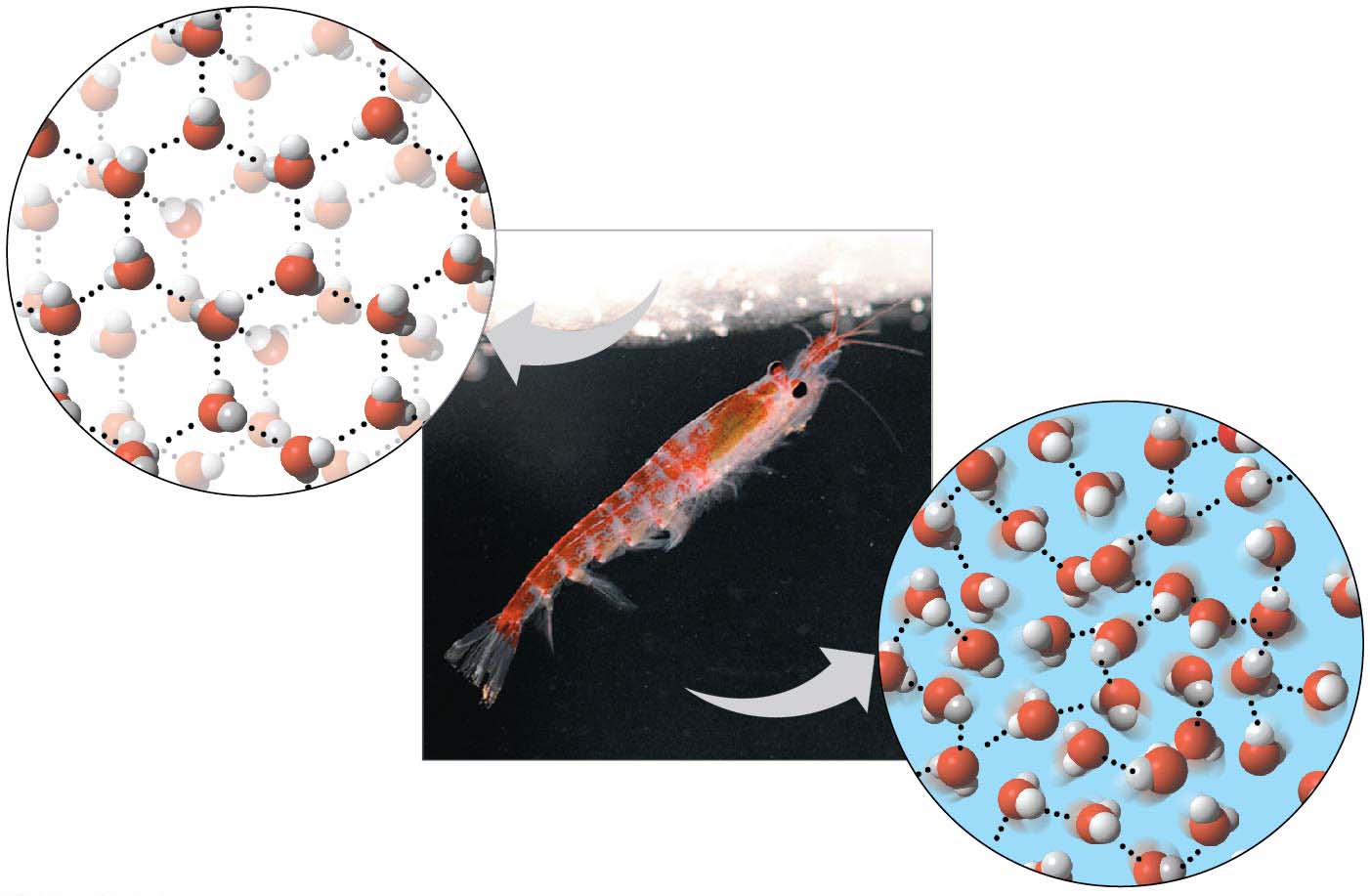 Hydrogen bond
Liquid water:
Hydrogen bonds
break and re-form
Ice:
Hydrogen bonds
are stable
© 2016 Pearson Education, Inc.
[Speaker Notes: Figure 2.20 Ice: crystalline structure and floating barrier]
Water: The Solvent of Life
A solution is a liquid that is a homogeneous mixture of substances
A solvent is the dissolving agent of a solution
The solute is the substance that is dissolved
An aqueous solution is one in which water is the solvent
© 2016 Pearson Education, Inc.
Water is a versatile solvent due to its polarity, which allows it to form hydrogen bonds easily
When an ionic compound is dissolved in water, each ion is surrounded by a sphere of water molecules called a hydration shell
© 2016 Pearson Education, Inc.
Figure 2.21
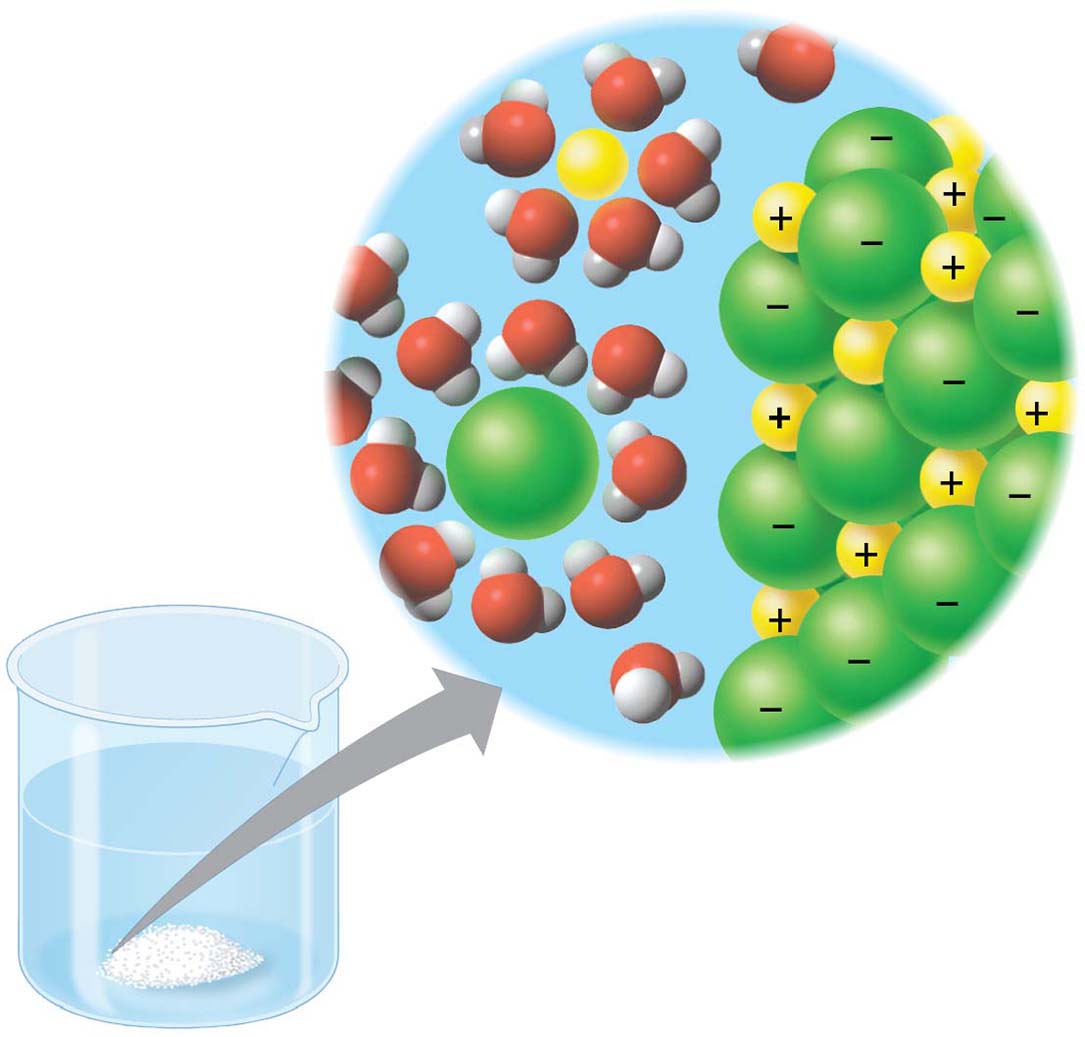 Na
Na
Cl
Cl
© 2016 Pearson Education, Inc.
[Speaker Notes: Figure 2.21 Table salt dissolving in water]
Water can also dissolve compounds made of nonionic polar molecules
Even large polar molecules such as proteins can dissolve in water if they have ionic and polar regions
© 2016 Pearson Education, Inc.
Figure 2.22
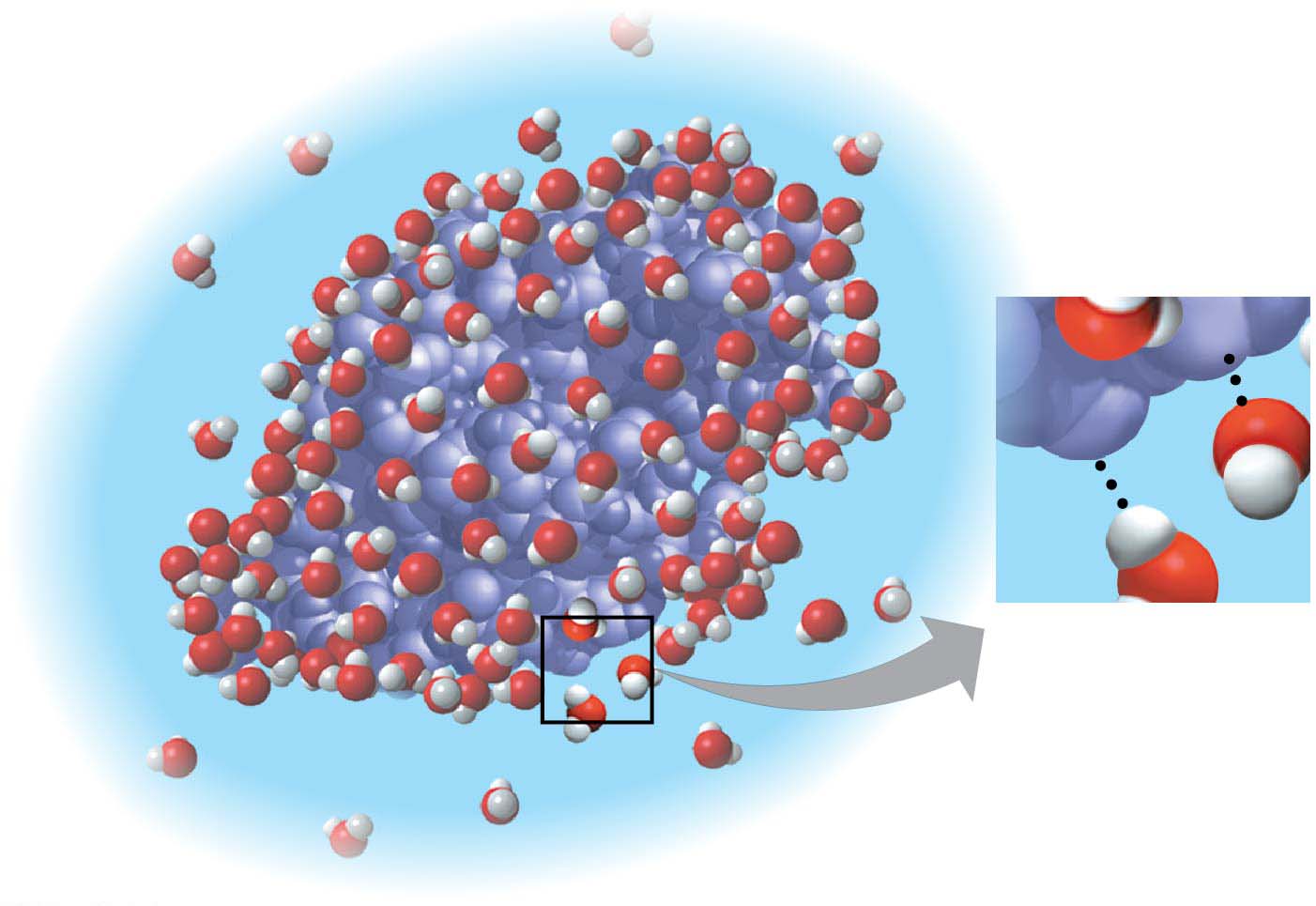 
-
-

© 2016 Pearson Education, Inc.
[Speaker Notes: Figure 2.22 A water-soluble protein]
Hydrophilic and Hydrophobic Substances
A hydrophilic substance is one that has an affinity for water
A hydrophobic substance is one that does not have an affinity for water
Oil molecules are hydrophobic because they have relatively nonpolar covalent bonds
© 2016 Pearson Education, Inc.
Solute Concentration in Aqueous Solutions
Most chemical reactions in organisms involve solutes dissolved in water
Chemical reactions depend on the concentration of solutes, or the number of molecules in a volume of an aqueous solution
© 2016 Pearson Education, Inc.
Molecular mass is the sum of all masses of all atoms in a molecule
Numbers of molecules are usually measured in moles, where 1 mole (mol)  6.02  1023 molecules 
Avogadro’s number and the unit dalton were defined such that 6.02  1023 daltons  1 g
Molarity (M) is the number of moles of solute per liter of solution
© 2016 Pearson Education, Inc.